Ohmův zákon
Schematická značka rezistoru:
Pokus: měříme proud a napětí v obvodu
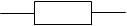 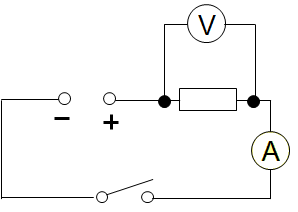